Gestalt theories and Science education
The term “Gestalt,” comes from a German word that roughly means pattern or form. The main tenet of the Gestalt theory is that the whole is greater than the sum of its parts; learning is more than just invoking mechanical responses from learners.
Principles
The learner should be encouraged to discover the underlying nature of a topic or problem (i.e., the relationship among the elements).
Gaps, incongruities, or disturbances are an important stimulus for learning
Instruction should be based upon the laws of organization: proximity, closure, similarity and simplicity.
 Application
Gestalt theory applies to all aspects of human learning, although it applies most directly to perception and problem-solving. The work of Gibson was strongly influenced by Gestalt theory.
Gestalt theory and Science teaching
Teachers should encourage their students to discover the relationship of the elements that make up a problem
Incongruities, gaps, or disturbances are essential stimuli in the learning process
Educational instruction should be based on the Laws of Organization 
A perfect example was provided by Wertheimer himself, when he asked children to find the area of a parallelogram. He suggested that, as long as parallelograms had a normal shape, the children could apply the standard procedure in order to determine the area. However, if the parallelogram had an irregular shape, children could not apply the same logic or principles, but had to solve the problem by understanding the actual structure of the shape.
Bruner - Learning Theory
Bruner (1966) was concerned with how knowledge is represented and organized through different modes of thinking
    Bruner proposed three modes of representation:
Enactive representation (action-based)
Iconic representation (image-based)
Symbolic representation (language-based)
Educational Implications
The aim of education should be to create autonomous learners (i.e., learning to learn).
For Bruner (1961), the purpose of education is not to impart knowledge, but instead to facilitate a child's thinking and problem-solving skills which can then be transferred to a range of situations. Specifically, education should also develop symbolic thinking in children.
In The Process of Education (1960) Bruner published a set of views that grew out of a ten-day conference of thirty-five scientists, scholars, and educators, convened by the National Academy of Sciences through its Education Committee to discuss how education in science might be improved (pp. vii – xvi). The book is written around four themes 
The role of structure in learning – “The teaching and learning of structure, rather than simply the mastery of facts and techniques, is at the center of the problem of transfer” (p. 12)
Readiness for learning – “Our schools may be wasting precious years by postponing the teaching of many important subjects on the ground that they are too difficult…the foundations of any subject may be taught to anybody at any age in some form” (p. 12)
The nature of intuition – “The shrewd guess, the fertile hypothesis, the courageous leap to a tentative conclusion—these are the most valuable coin of the thinker at work, whatever his line of work”
Burner theory and Science teaching
Activity 1:
Stimulating creativity
Make something Scientific from your molding clay-now ask 5 scientific question about that thing
Activity 2:
You have an objects' on your table?
What question can you ask about the object?
Can you find an inquiry for each of the 5 enquiry types
Ausubel’s theory
Ausubel’s theory is concerned with how individuals learn large amounts of meaningful material from verbal/textual presentations in a school setting
The three learning phases
Hassard (2003) identifies three phases of learning in Ausubel’s model of learning.Advance Organizer
Presentation of Learning Task or Material
Strengthening Cognitive Organization
Clarify aim of the lesson
Present the organizer
Relate organizer to students' knowledge
Make the organization of the new material explicit.
Make logical order of learning material explicit.
Present material and engage students in meaningful learning activities.
Relate new information to advance organizer
Promote active reception learning.
Ausubel’s theory and Science Education
Proposed four processes by which meaningful learning can occur
Derivative subsumption
Correlative Subsumption
Superordinate learning 
Combinatorial learning
Derivative Subsumption
Describe the Situation in which the new information pupils learn is an instance 
Example:
Pervious knowledge: Let’s Suppose Ali have acquired basic concept such as tree have green ,leave,branch,fruites
Ali learn about a kind of tree that he have never  seen before persimmon tree conforms to his previous understanding of tree
His new knowledge of persimmon tree is attached to the concept of tree without substantially altering that  concept in any way
Correlative Subsumption
More Valuable learning than that of derivative Subsumption. Since it enriches the higher level concept.
Example:
Now let’s Suppose Ali encounter a new kind of tree that has red leaves rather than green
Accommodate this new information Ali have to alter or extend your concept of  “tree” to include the possibility of red leaves
Super ordinate learning
In this case you already knew a lot of example of the concept' but you did not know the concept itself until it was taught to pupils.
Example: 
Ali was well acquired with maple , oak, apple trees etc..but pupils still did not know until they were taught that these were all example of deciduous trees
Combinatorial learning
It describes a process by which the new idea is derived from another  idea that is comes from his previous knowledge 
Students could think of this as learning by analogy
Example:
Ali learn about modification on plants part, Ali might relate it to previously acquired  knowledge of how papyrus tree used to produce paper
Ausubel’s theory and Teaching
General ideas of a subject must be presented first
Then progressively differentiated in term of detail and specificity
Should attempt to integrate new martial with previously presented information 
Using comparison and cross referencing of new and old ideas.
Instructors should use a number of example and focus on both similarities and differences
Should use a number of example and focus on both similarities and differences
Mastry learning theory Of Bajman S.Bloom
mastery learning refers to a category of instructional methods which establishes a level of performance that all students must master before moving on to the next unit

Bloom’s Taxonomy was created by Benjamin Bloom in 1956, published as a kind of classification of learning outcomes and objectives
Domains of Bloom’s Taxonomy
3 Domains

Cognitive domain
Effective domain
Psychomotor domain
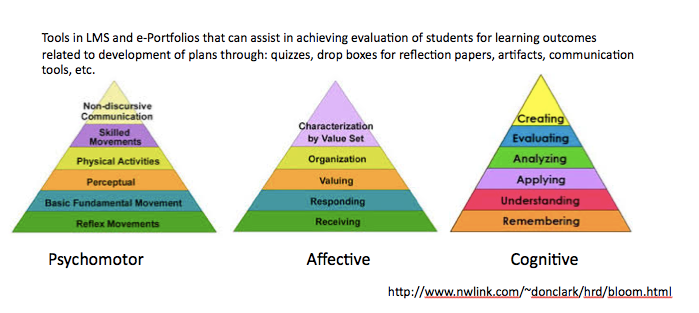 Bloom’s Taxonomy and science education
Each of Bloom’s cognitive domains enabled educators to begin differentiating the type of content being taught as well as the complexity of the content.
The domains are particularly useful for educators who are thinking about the questioning process within the classroom, with questions ranging in complexity from lower-order types of knowledge to higher-order questions that would require more complex and comprehensive thought.
Science is the knowledge of fact and curiosity domains are particularly useful for educators who are thinking about the questioning process  to study deeply
Cont…
Bloom’s taxonomy enabled teachers to think in a structured way about how they question students and deliver content. 
The taxonomy, in both its original and revised versions, helped teachers understand how to enhance and improve instructional delivery by aligning learning objectives with student assessments and by enhancing the learning goals for students in terms of cognitive complexity.
Summary
psychology as “the science that seeks to describe and explain and on decision, to change the behaviour of man and other animals.
” Education also means change in the behaviour of an individual. So, education and psychology are as inseparable from one another as two sides of a coin. Without understanding the psychology of a child the teacher cannot educate him in the true sense of words. 
Conditioning:  behavioral process whereby a response becomes more frequent or more predictable in a given environment as a result of reinforcement, with reinforcement typically being a stimulus or reward for a desired response.
Thorndike represents the original S-R framework of behavioral psychology: Learning is the result of associations forming between stimuli and responses. Such associations or “habits” become strengthened or weakened by the nature and frequency of the S-R pairings
Skinner is based upon the idea that learning is a function of change in overt behavior. Changes in behavior are the result of an individual's response to events (stimuli) that occur in the environment. 
Gagne Nine Events of Instruction are connected to Conditions of Learning.  Gagne's model allows instructional designers to consider the possible internal and external conditions that have an effect on the learning process. 
Bruner is that learning is an active process in which learners construct new ideas or concepts based upon their current/past knowledge. 
Bloom's taxonomy is a set of three hierarchical models used to classify educational learning objectives into levels of complexity and specificity.
References:
http://www.psychology.sbc.edu/Thorndike%20and%20Watson.htm
http://tip.psychology.org/thorn.html https://sydney.edu.au/education_social_work/learning_teaching/ict/theory/constructivism.shtmlhttps://
www.elsevier.com/books/psychological-foundations-of-education/mathis/978-0-12-480150-9
http://studylecturenotes.com/psychological-foundation-of-education-education-and-psychology/
http://www.gestalttheory.com/